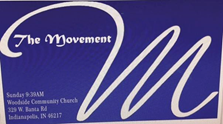 The Celebration Movement
Who: -
Everyone - Psalm 145:7:  Everyone will share the story of your wonderful goodness; they will sing with joy about your righteousness.
What: 
Protection- Psalm 31:19: How abundant are the good things that you have stored up for those who fear you, that you bestow in the sight of all, on those who take refuge in you.
Love and Justice- Psalm 101:1:      
Of David. A psalm. I will sing of your love and justice; to you, LORD, I will sing praise.
Kindnesses and Deeds- Isaiah 63:7:       I will tell of the kindnesses of the LORD, the deeds for which he is to be praised, according to all the LORD has done for us,  yes, the many good things he has done for Israel, according to his compassion and many kindnesses.
Why:
Glory of the Lord- Psalm 138:5:        May they sing of the ways of the LORD, for the glory of the LORD is great.
My Response Today is: